FE EXAM KNOWLEDGE QUIZ
William D. Lawson, P.E., Ph.D.
Texas Tech University

SPRING 2022
Why this Quiz?
Dispel certain myths about the FE Exam.
Increase your knowledge of the FE Exam
Introduce you to some helpful resources

Think of this quiz as a learning opportunity! 
… as ALL tests are meant to be
William D. Lawson, PE, PhD
FE Exam Knowledge
2
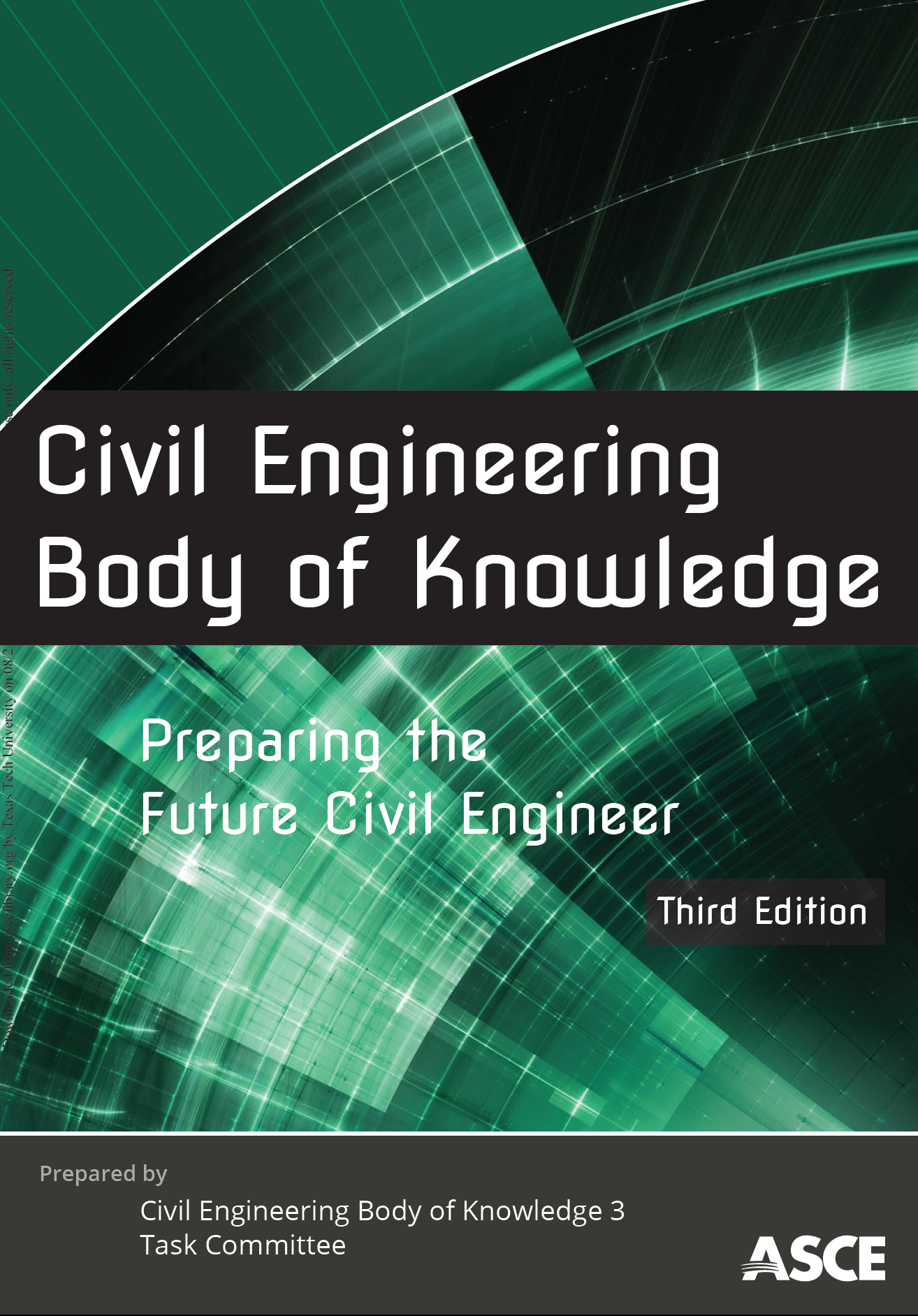 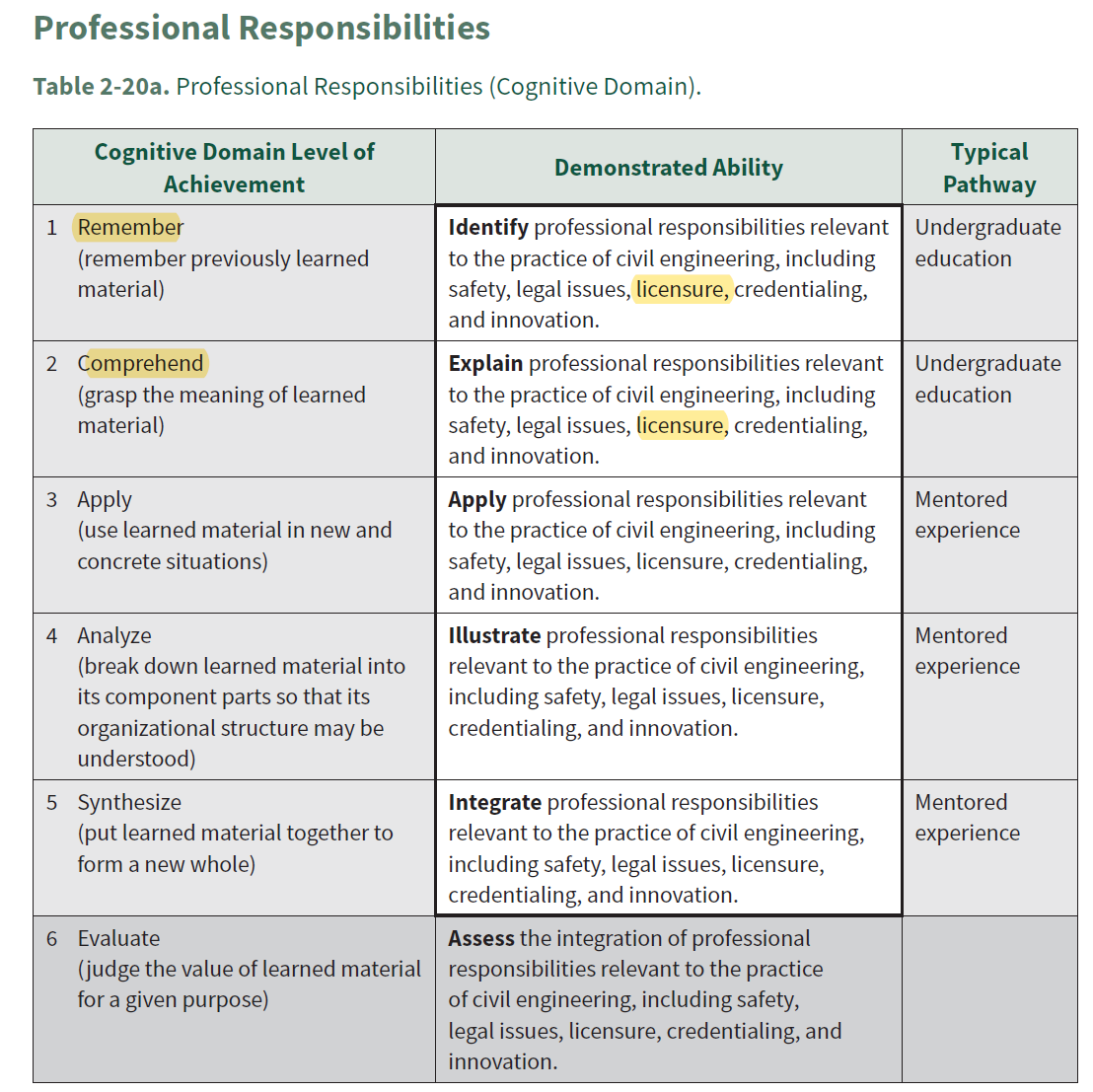 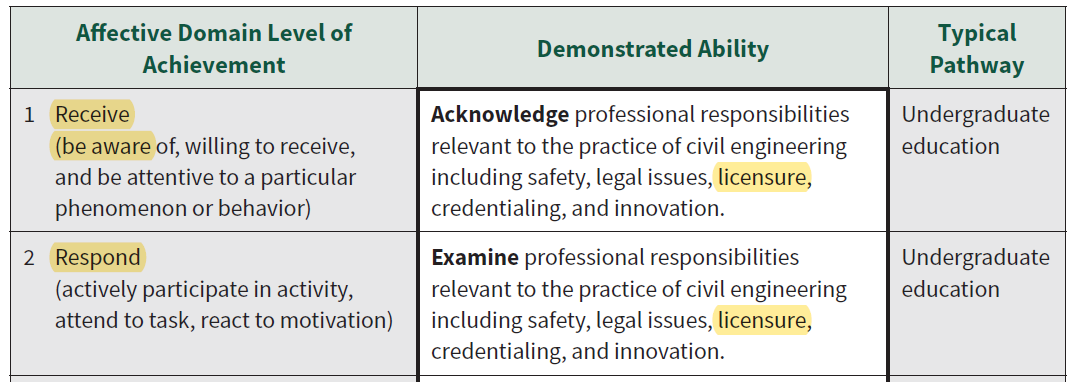 William D. Lawson, PE, PhD
FE Exam Knowledge
3
Q1
According to the NCEES Examinee Guide, for the FE Exam, the CIVIL CBT FE Exam has the following number of questions:
55
60
110
180
William D. Lawson, PE, PhD
FE Exam Knowledge
4
A1
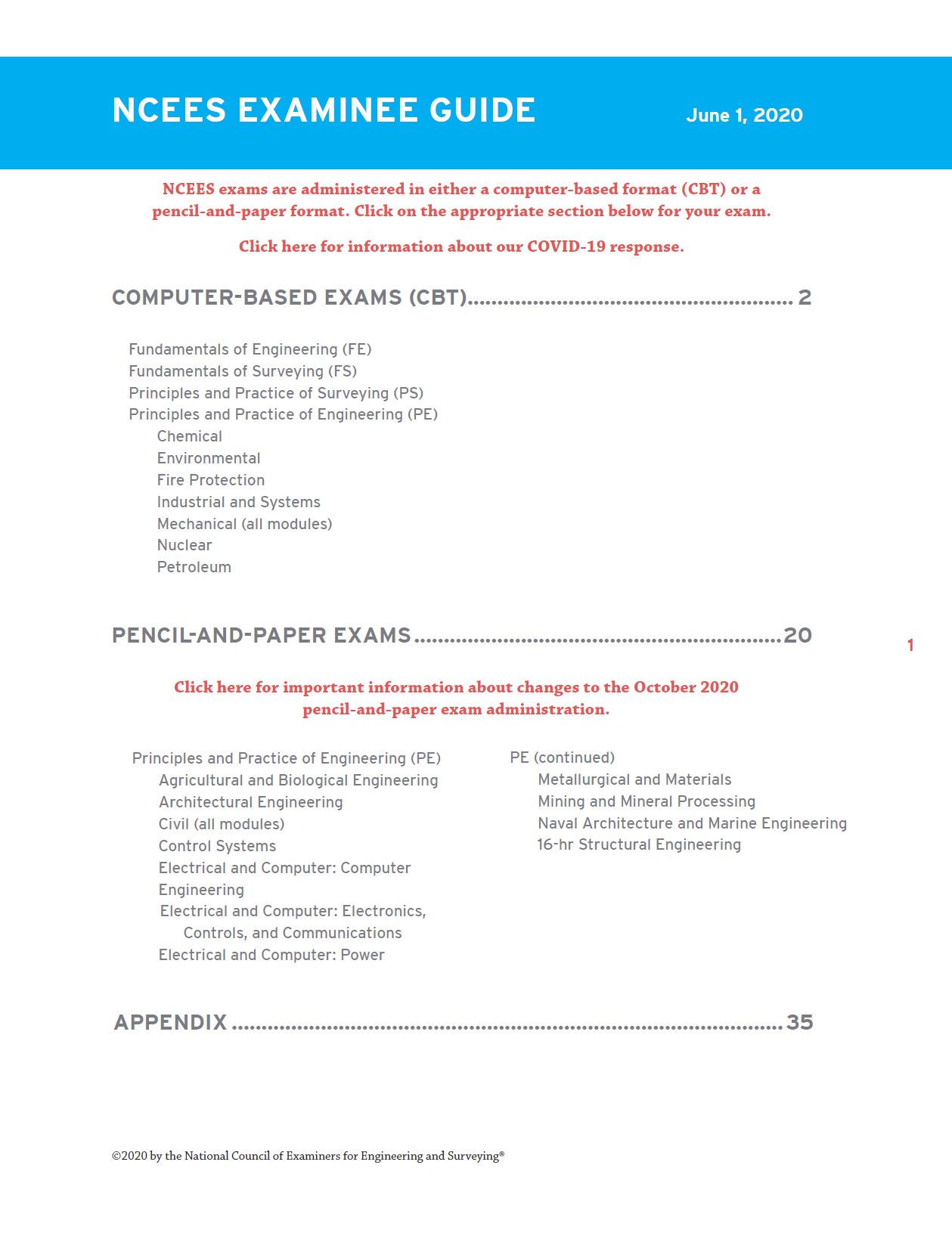 C.  110
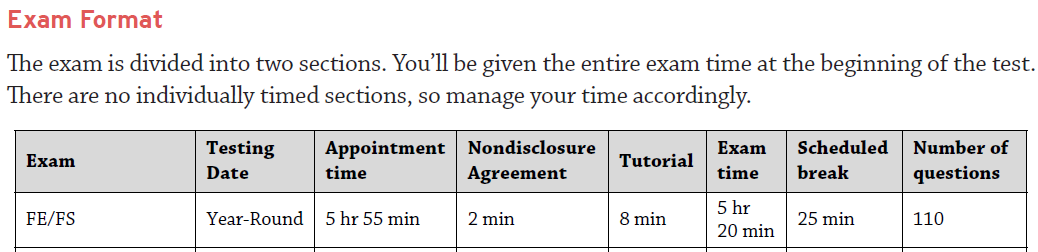 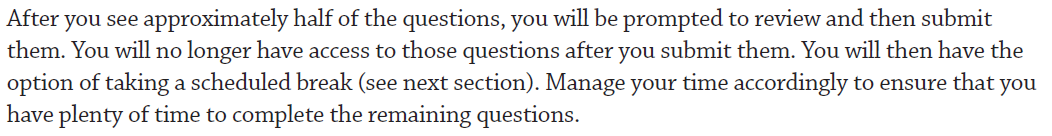 William D. Lawson, PE, PhD
FE Exam Knowledge
5
Q2
NCEES provides accommodations for individuals with documented disabilities:
TRUE
FALSE
William D. Lawson, PE, PhD
FE Exam Knowledge
6
A2
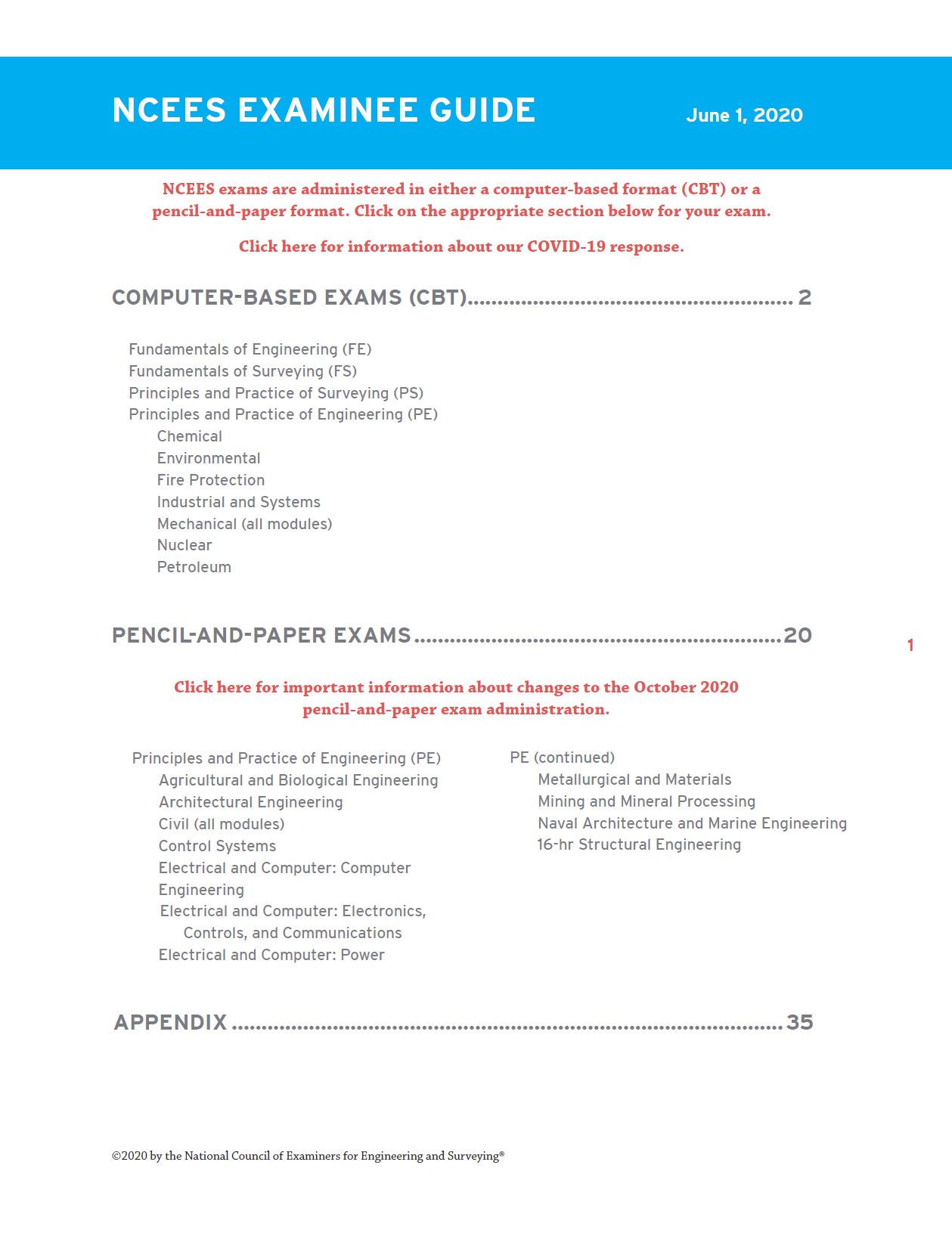 A. TRUE
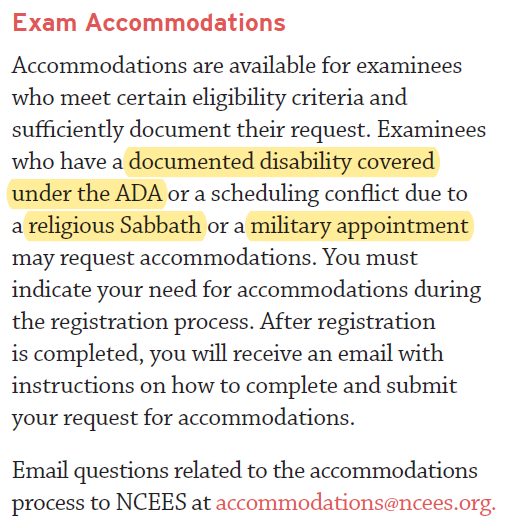 William D. Lawson, PE, PhD
FE Exam Knowledge
7
Q3
[TRUE/FALSE] NCEES policy allows the use of any scientific calculator as long as it does not have a QWERTY keyboard.
TRUE
FALSE
William D. Lawson, PE, PhD
FE Exam Knowledge
8
A3
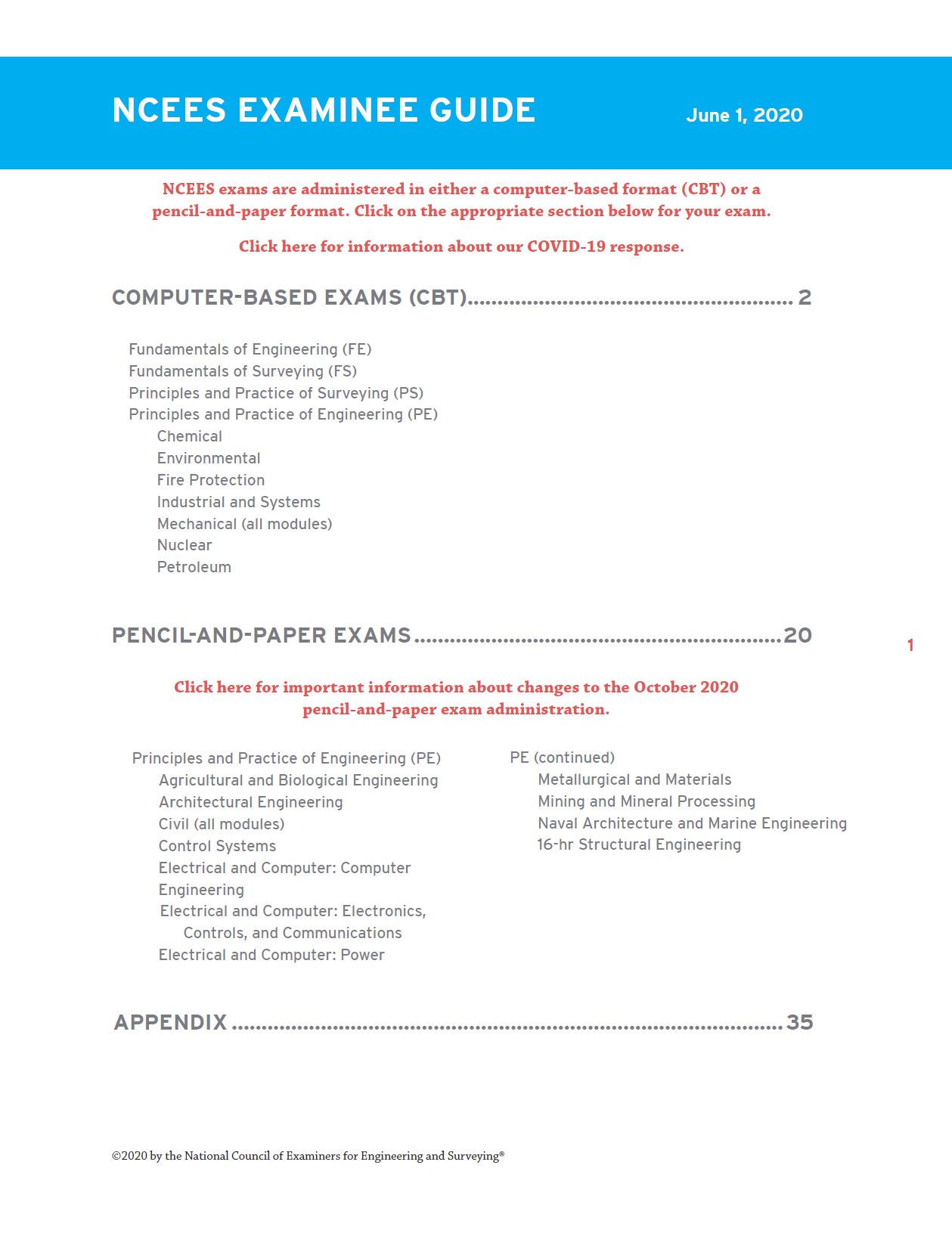 B. FALSE
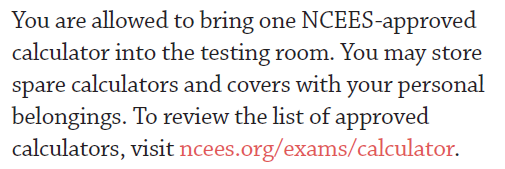 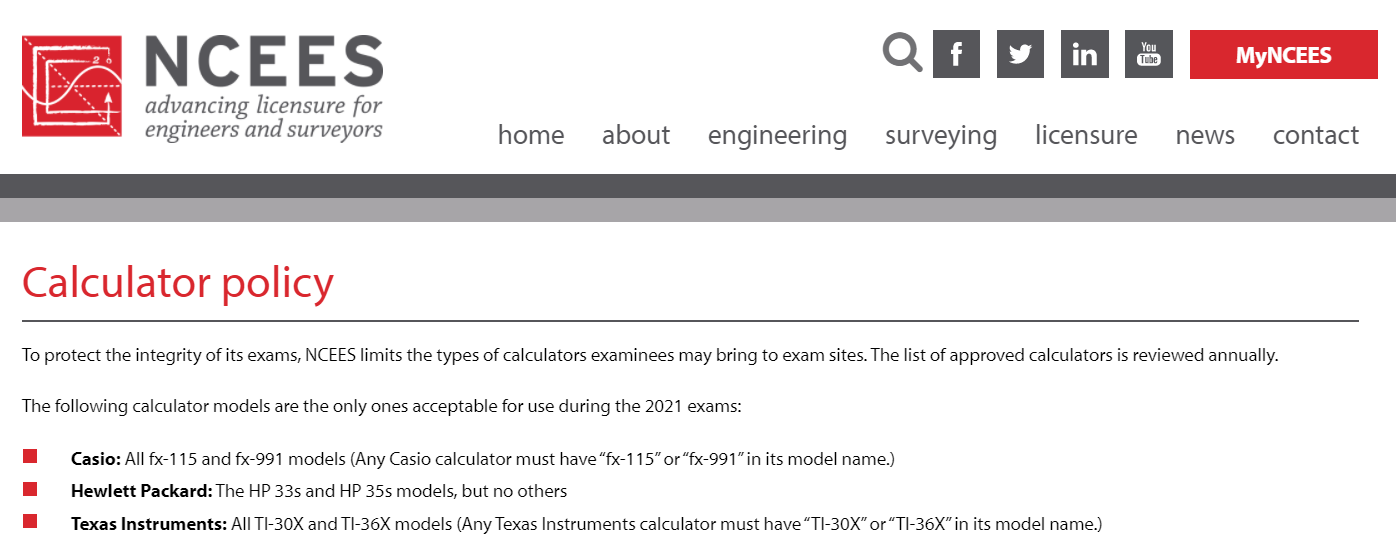 William D. Lawson, PE, PhD
FE Exam Knowledge
9
Q4
[TRUE/FALSE] Eligibility for taking the FE Exam is determined by whether the student is within two long semesters of graduation.
TRUE
FALSE
William D. Lawson, PE, PhD
FE Exam Knowledge
10
A4
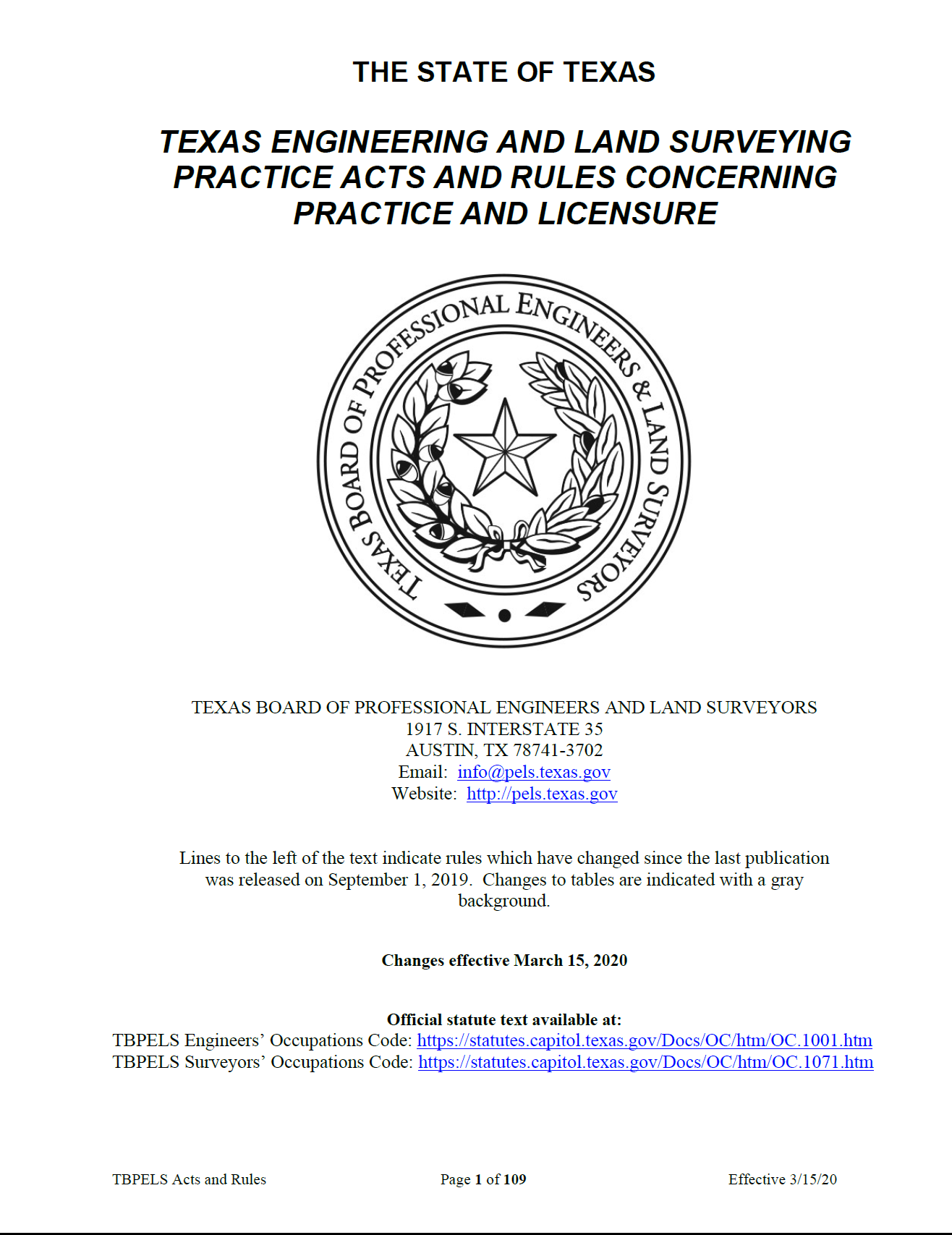 A. TRUE
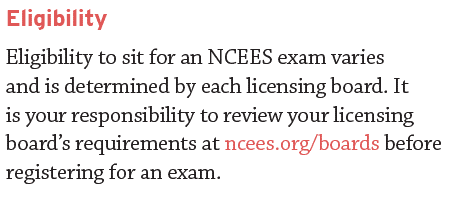 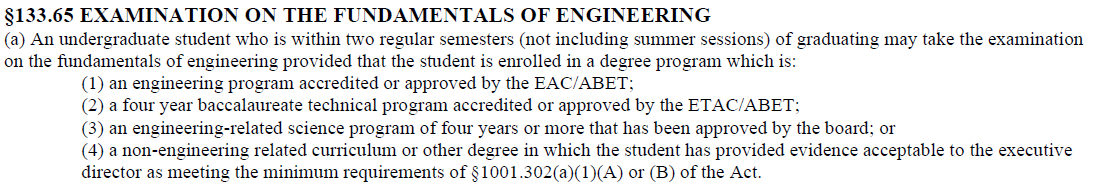 William D. Lawson, PE, PhD
FE Exam Knowledge
11
Q5
[TRUE/FALSE] The FE Exam uses both metric system (SI) and U.S. Customary System (USCS) units.
TRUE
FALSE
William D. Lawson, PE, PhD
FE Exam Knowledge
12
A5
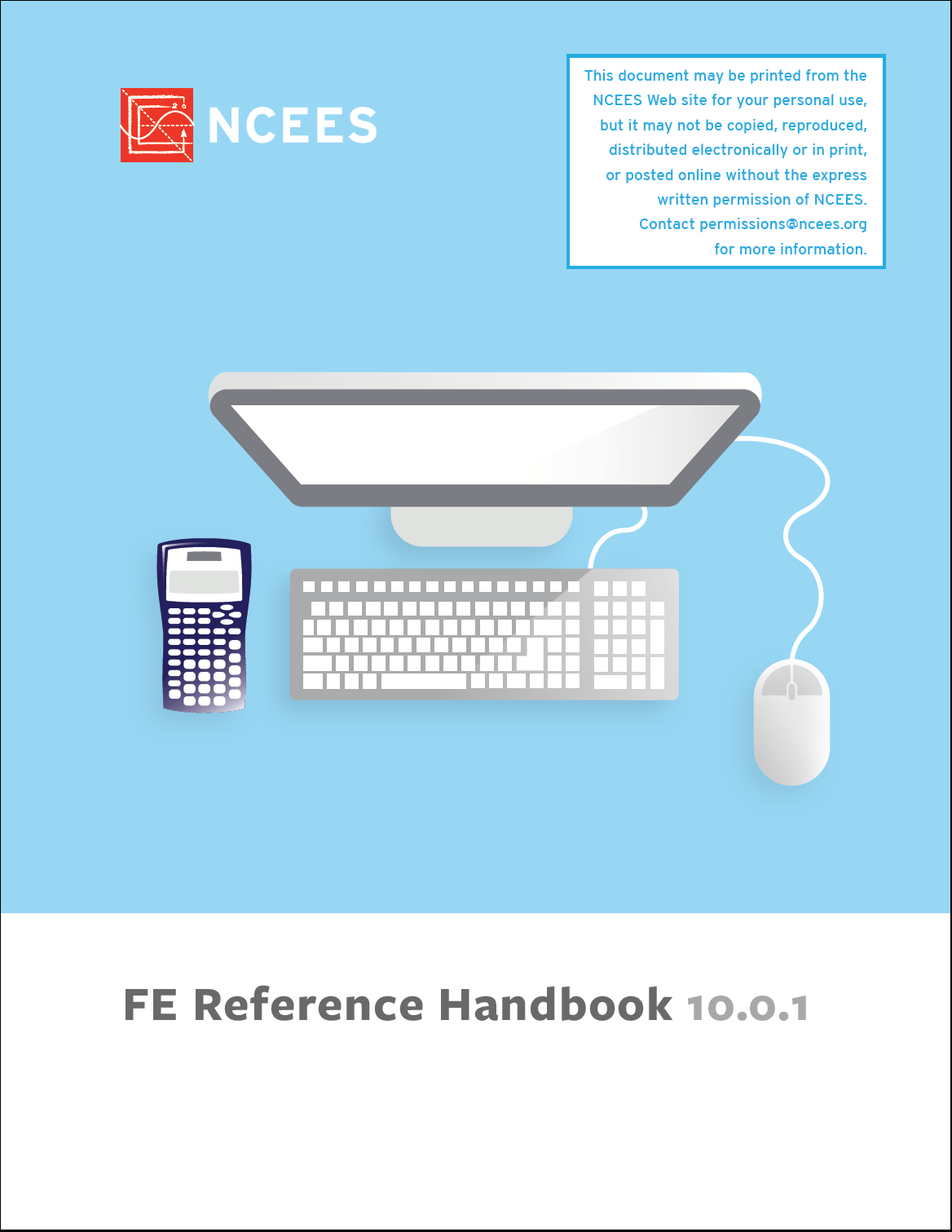 A. TRUE
SEE UNITS
P 1
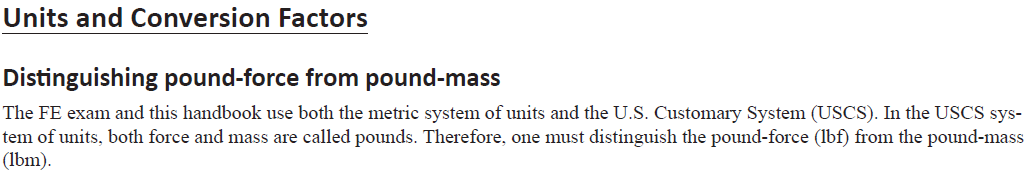 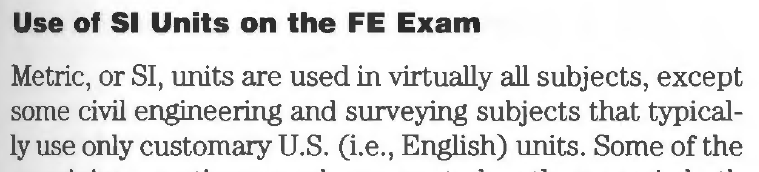 William D. Lawson, PE, PhD
FE Exam Knowledge
13
Q6
The topic that constitutes the largest percentage of questions on the CIVIL CBT FE Exam is:
Mathematics and Statistics
Mechanics of Materials
Structural Engineering
Transportation Engineering
William D. Lawson, PE, PhD
FE Exam Knowledge
14
A6
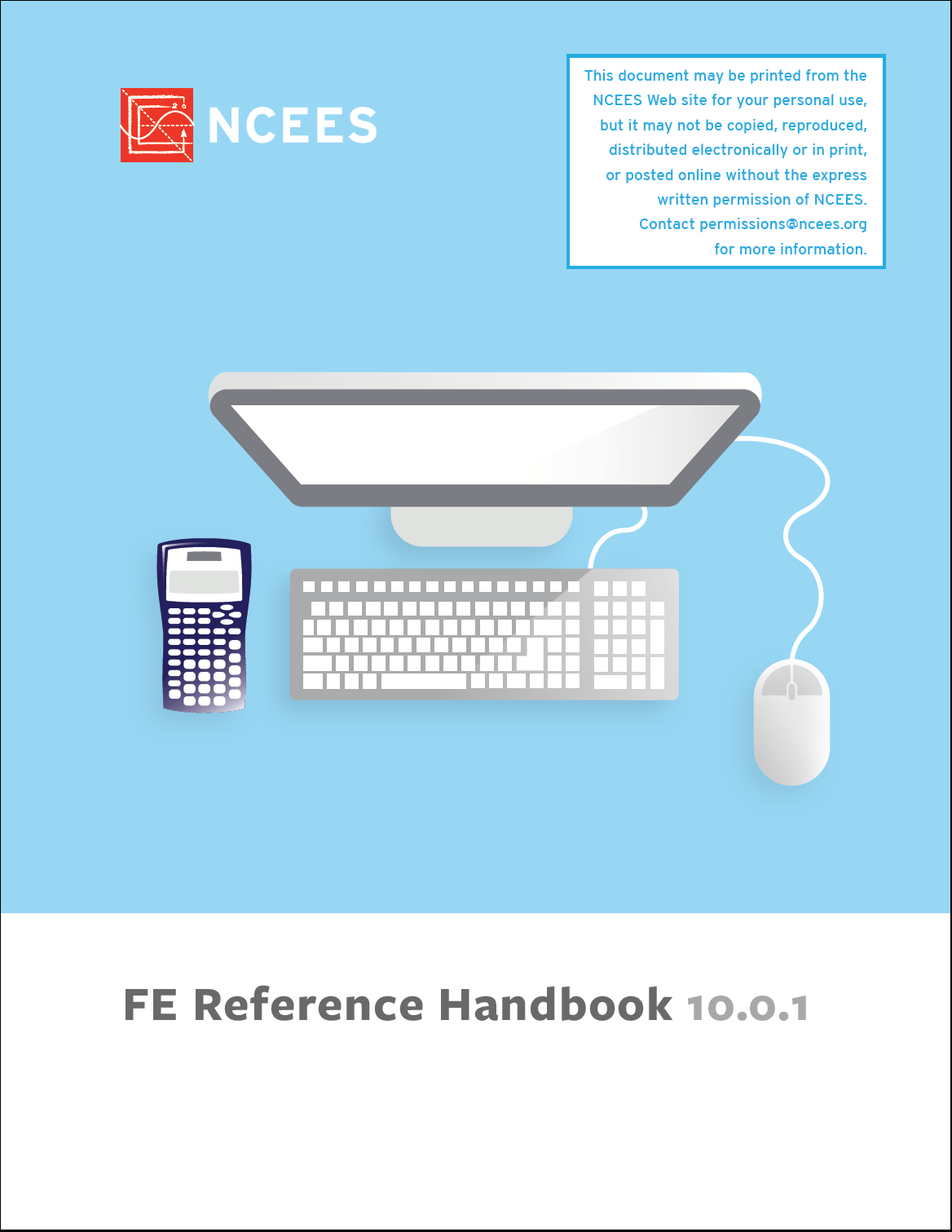 C. Structural Engineering
SEE CBT EXAM SPEC
PP476-478
See also Water Resources/Environmental and Geotechnical
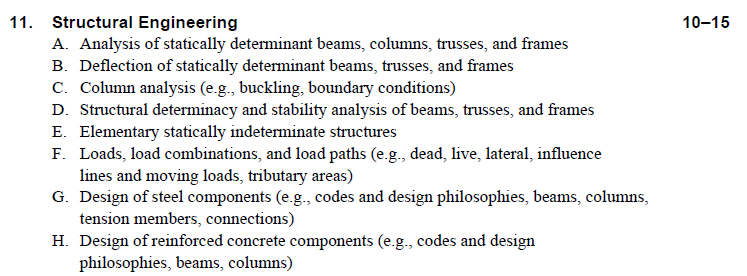 William D. Lawson, PE, PhD
FE Exam Knowledge
15
Q7
One of the CIVIL CBT FE Exam topics that Texas Tech CE students will **NOT** have had as a required course in their CE curriculum is:
Probability and Statistics 
Materials
Thermodynamics
Construction Engineering
William D. Lawson, PE, PhD
FE Exam Knowledge
16
A7
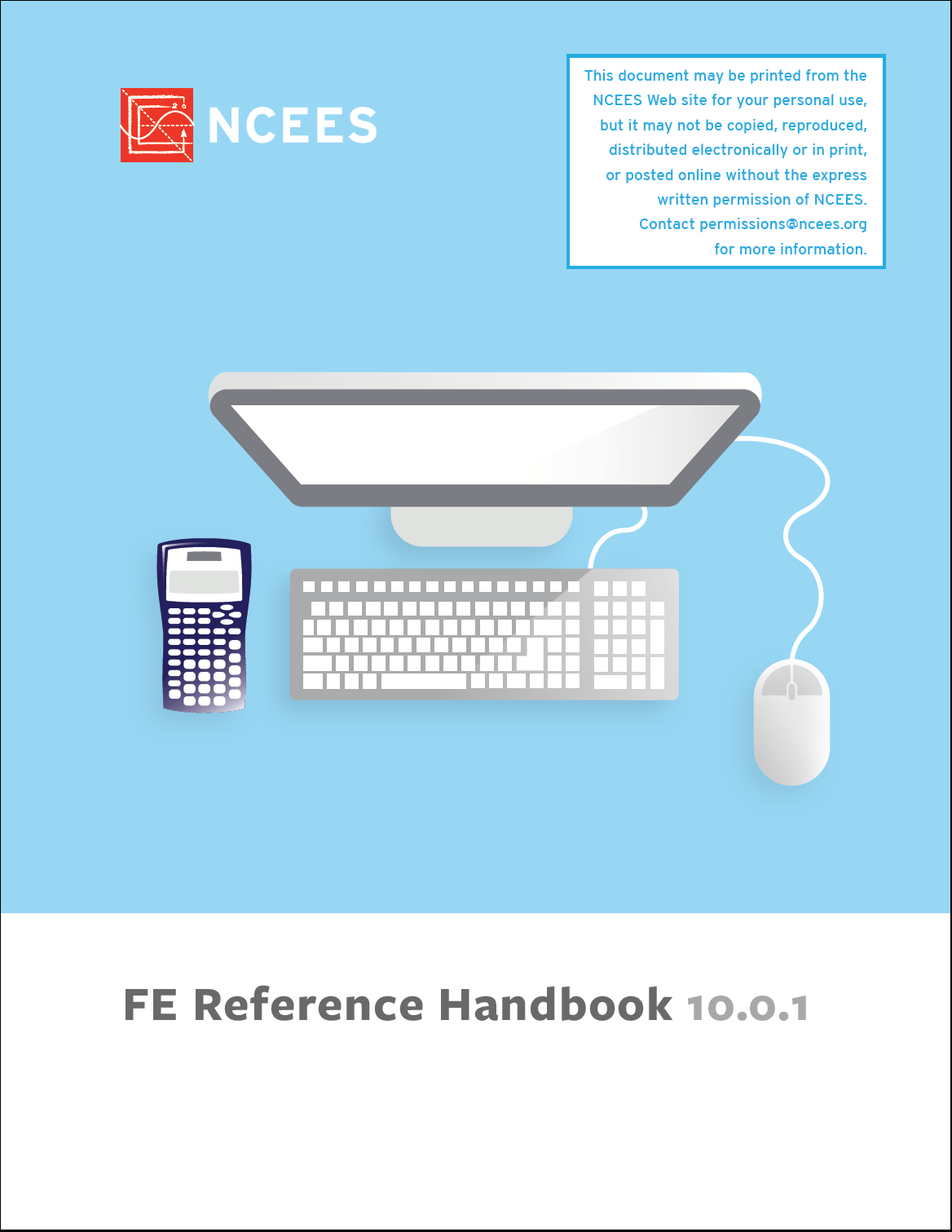 D. Construction Engineering
SEE CBT EXAM SPEC
PP267-270
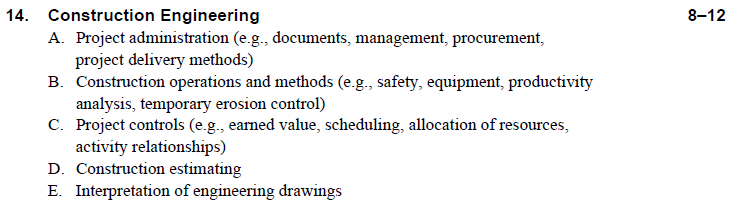 William D. Lawson, PE, PhD
FE Exam Knowledge
17
Q8
[TRUE/FALSE] The NCEES Reference Handbook conveniently groups all reference material for “general” engineering topics on the CIVIL CBT FE Exam to correspond directly to each of these exam topics.
TRUE
FALSE
William D. Lawson, PE, PhD
FE Exam Knowledge
18
A8
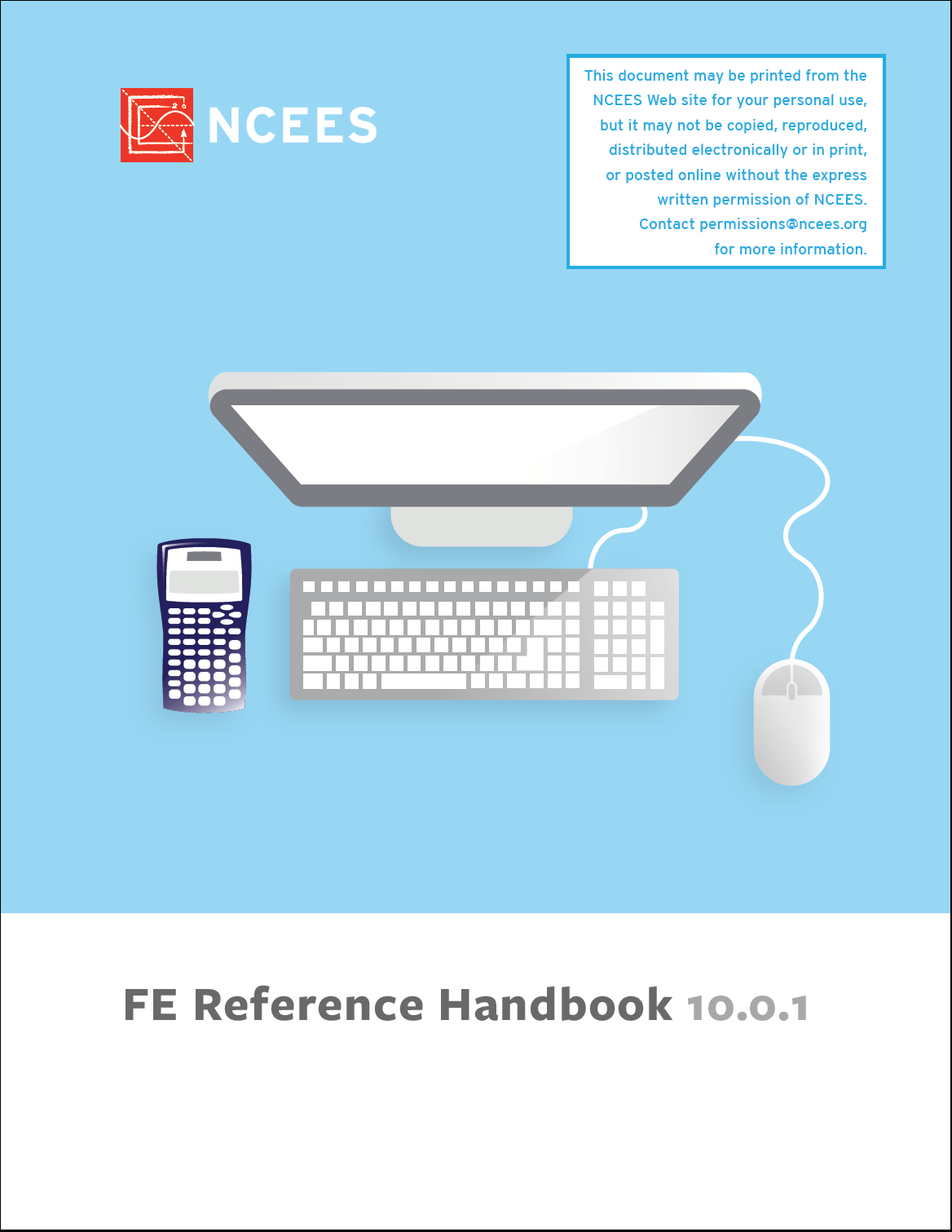 B. FALSE
COMPARE TABLE OF CONTENTS TO EXAM SPECIFICATION
BETTER THAN IN PREVIOUS VERSIONS
“GENERAL” TOPICS ARE COVERED
NOT IN ORDER
William D. Lawson, PE, PhD
FE Exam Knowledge
19
Q9
[TRUE/FALSE] The reference material needed for the CIVIL CBT FE Exam, presented on pages 259-309 of the Reference Handbook, contains all the information you need for CIVIL discipline-specific topics.
TRUE
FALSE
William D. Lawson, PE, PhD
FE Exam Knowledge
20
A9
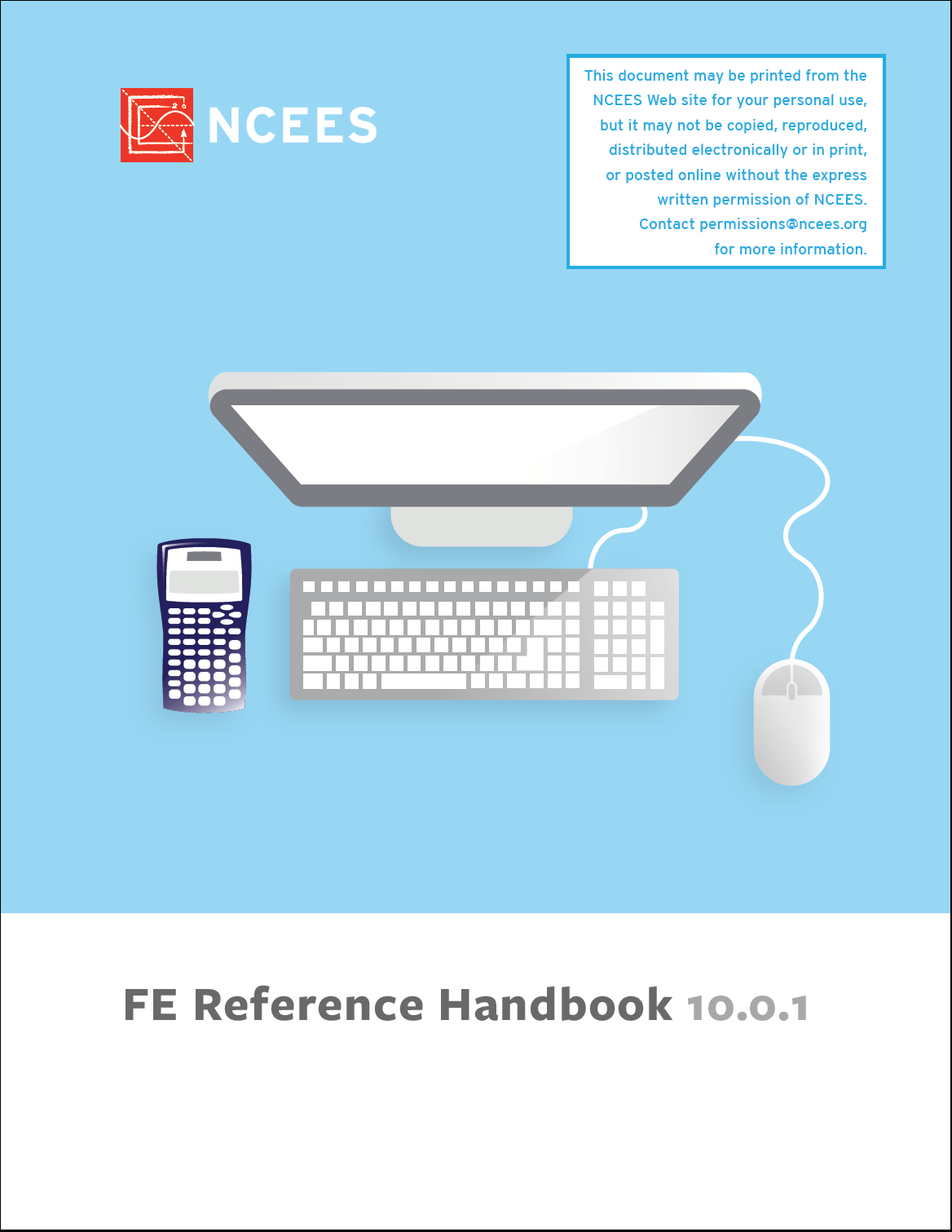 B. FALSE
COMPARE CONTENTS TO EXAM SPECIFICATION
MOST “CE” TOPICS ARE COVERED (BUT NOT IN ORDER)
SURVEYING IS EMBEDDED WITHIN TRANSPORTATION
ENVIRONMENTAL ENGINEERING IS ITS OWN CHAPTER
YOU’LL HAVE TO DO SOME HUNTING AROUND
William D. Lawson, PE, PhD
FE Exam Knowledge
21
Q10
[TRUE/FALSE] The nomenclature and symbols presented in the FE Reference Handbook for all Civil Engineering topics of the FE Exam will always match the nomenclature and symbols presented in your coursework and textbooks at Texas Tech University.
TRUE
FALSE
William D. Lawson, PE, PhD
FE Exam Knowledge
22
A10
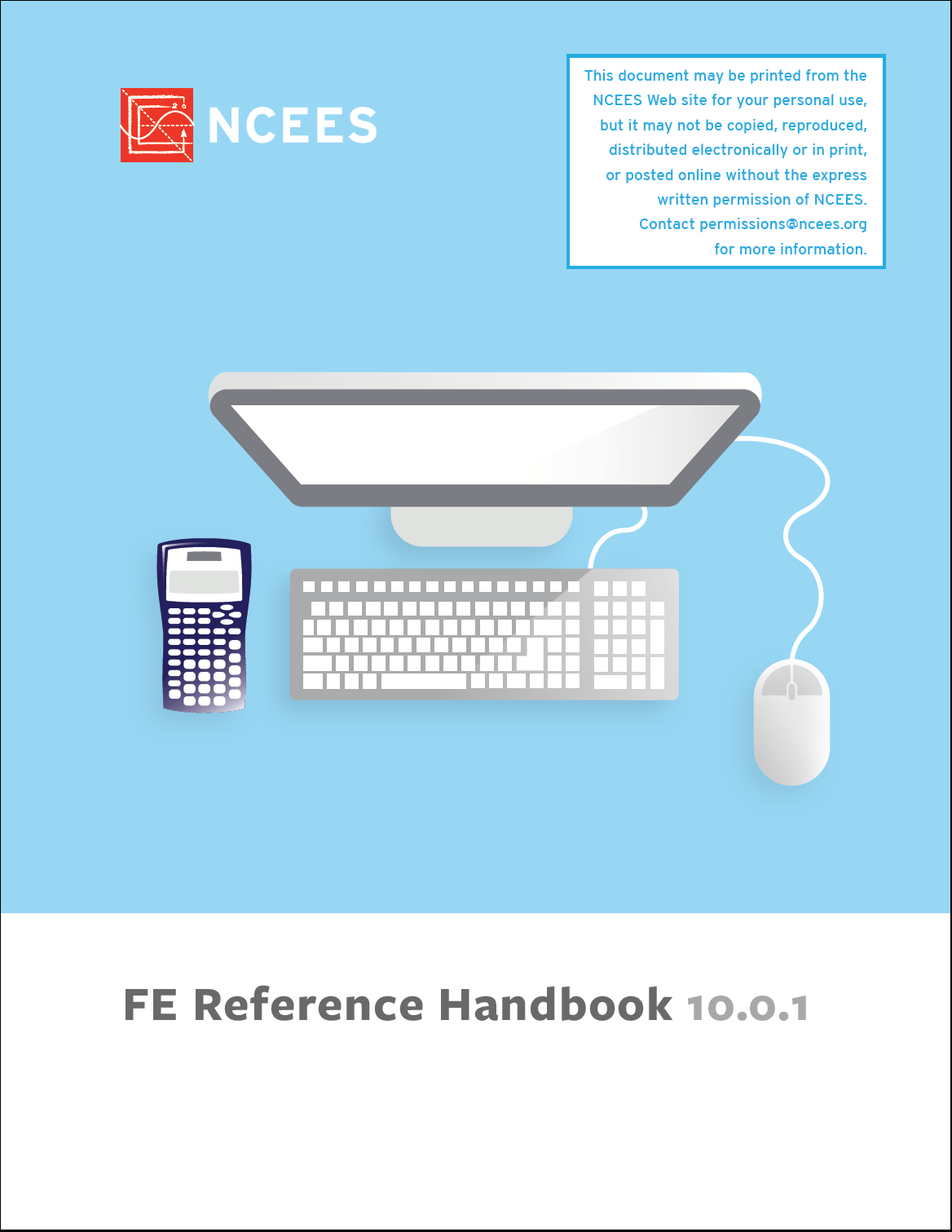 B. FALSE
EXAMPLE FROM GEOTECH
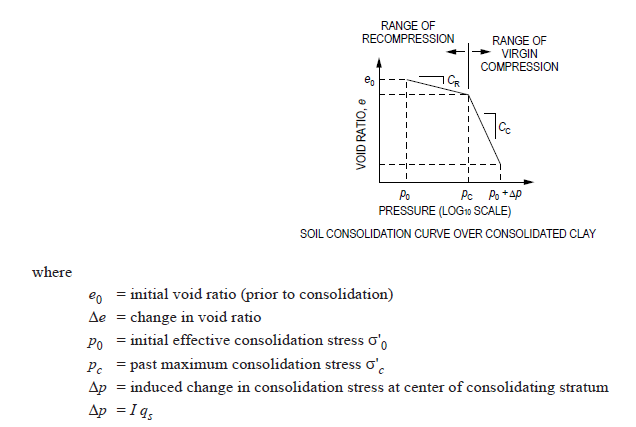 William D. Lawson, PE, PhD
FE Exam Knowledge
23
Q11
[TRUE/FALSE] It is fair to say that the FE Reference Handbook for the FE Exam is like a 3x5 formula card that one of your professors might allow you to use on an exam in an engineering course.
TRUE
FALSE
William D. Lawson, PE, PhD
FE Exam Knowledge
24
A11
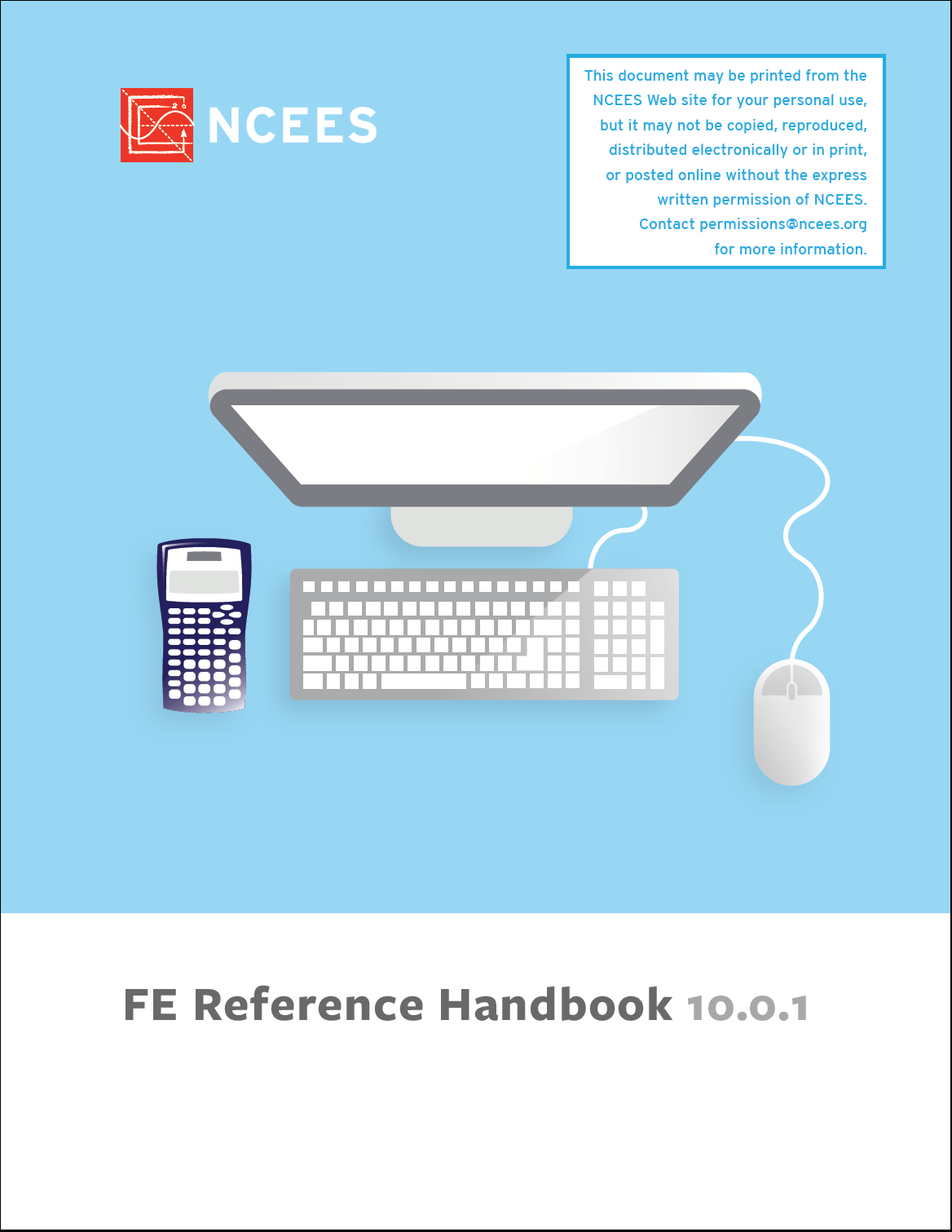 A. TRUE
CAREFULLY REVIEW THE REFERENCE HANDBOOK.
SEE WHAT YOU THINK…
William D. Lawson, PE, PhD
FE Exam Knowledge
25
Q12
[TRUE/FALSE] The recommended strategy for TTU students is to take the FE Exam as soon as you are eligible, and keep taking until you pass.
TRUE
FALSE
William D. Lawson, PE, PhD
FE Exam Knowledge
26
A12
JAN-JUN 2021 FE PASS RATES
B. FALSE
TAKING EARLY IS A BAD IDEA…  
STUDENTS DO BETTER WHEN THEY TEST OVER TOPICS THEY KNOW
THE FE EXAM ONLY HAS 14 TOPICS NOW (NO FLUFF)
TAKING EARLY USUALLY MEANS YOU HAVEN’T HAD COURSES (TRANSPO, STR DESIGN, DYNAMICS, ETC.)
COMPARE PASS RATES FOR FIRST TIME TAKERS VS. 2ND, 3RD OR 4TH TIME TAKERS
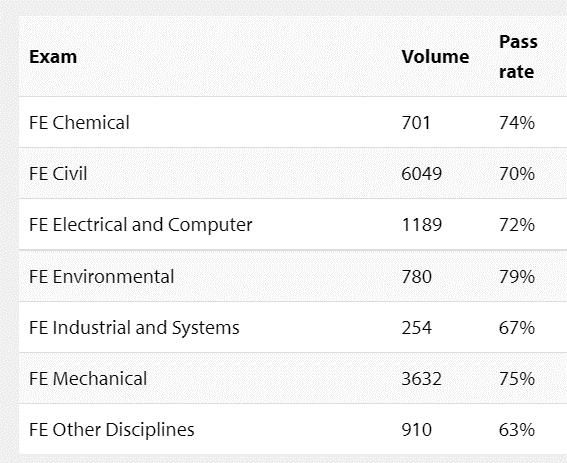 William D. Lawson, PE, PhD
FE Exam Knowledge
27
Q13
[TRUE/FALSE] The PPI FE CIVIL Review Manual is conveniently organized such that the order of topics in is exactly the same as for the NCEES CIVIL CBT Exam Specification and the FE Supplied Reference Handbook.
TRUE
FALSE
William D. Lawson, PE, PhD
FE Exam Knowledge
28
A13
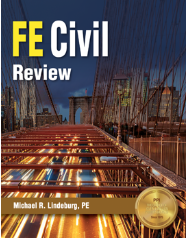 B. FALSE
COMPARE TABLE OF CONTENTS
“CLOSE” TO FE SPECIFICATION,   
   BUT NOT EXACTLY
TOPIC COVERAGE IN MANUAL IS VARIABLE
ENVIRONMENTAL IS ITS OWN CHAPTER
SURVEYING COMBINED WITH TRANSPORTATION
NOT IN EXACT SAME ORDER
William D. Lawson, PE, PhD
FE Exam Knowledge
29
Q14
According to the “How You Can Use this Book” section of the FE Review Manual, the book is written such that you should be able to review a typical chapter in:
30 minutes or so
One hour or so
Two hours or so
Four hours or so
William D. Lawson, PE, PhD
FE Exam Knowledge
30
A14
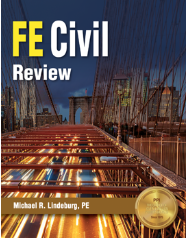 B. ONE HOUR OR SO…
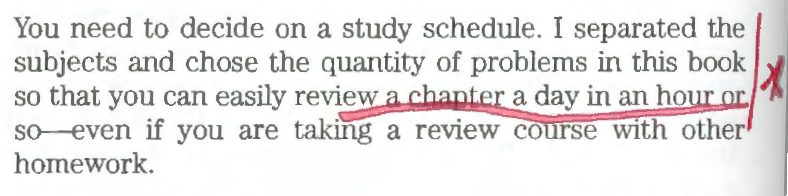 William D. Lawson, PE, PhD
FE Exam Knowledge
31
Q15
[TRUE/FALSE] According to the “About this Book” section of the FE Review Manual, the FE Review Manual is not intended as a reference book.
TRUE
FALSE
William D. Lawson, PE, PhD
FE Exam Knowledge
32
A15
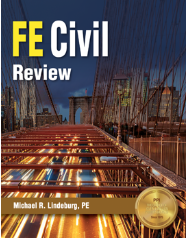 A. TRUE
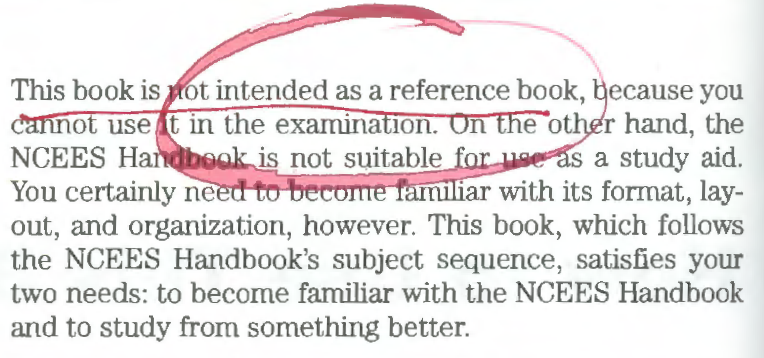 William D. Lawson, PE, PhD
FE Exam Knowledge
33
Q16
[TRUE/FALSE] According to the “How You Can Use this Book” section of the FE Review Manual, you should study every subject in the book.
TRUE
FALSE
William D. Lawson, PE, PhD
FE Exam Knowledge
34
A16
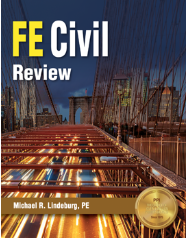 A. TRUE
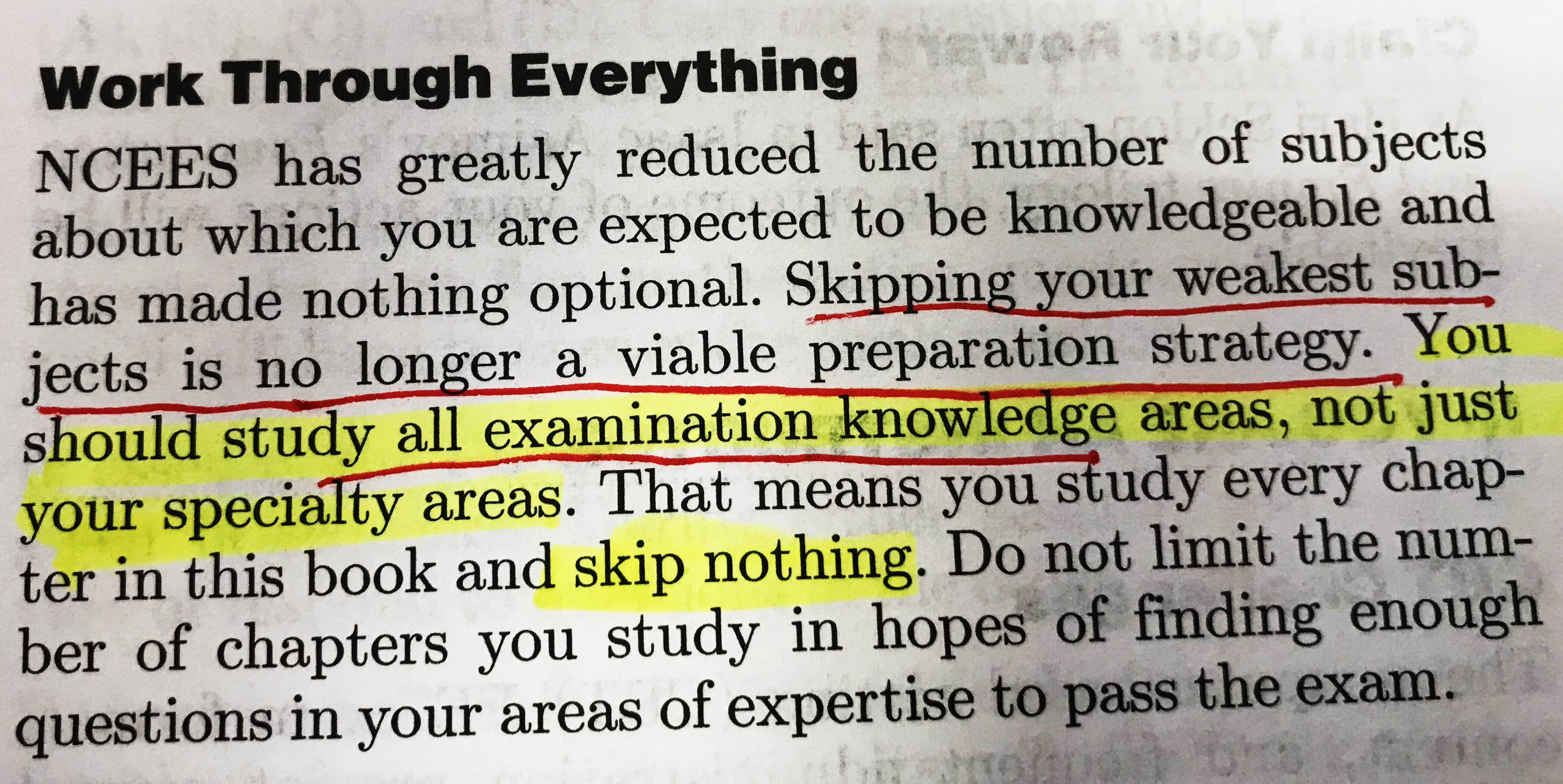 William D. Lawson, PE, PhD
FE Exam Knowledge
35
Q17
[TRUE/FALSE] According to the “About the Exam” section of the FE Review Manual, some of the exam question statements contain superfluous/ confusing information.
TRUE
FALSE
William D. Lawson, PE, PhD
FE Exam Knowledge
36
A17
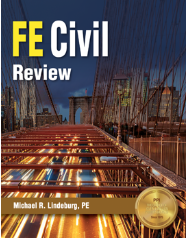 A. TRUE
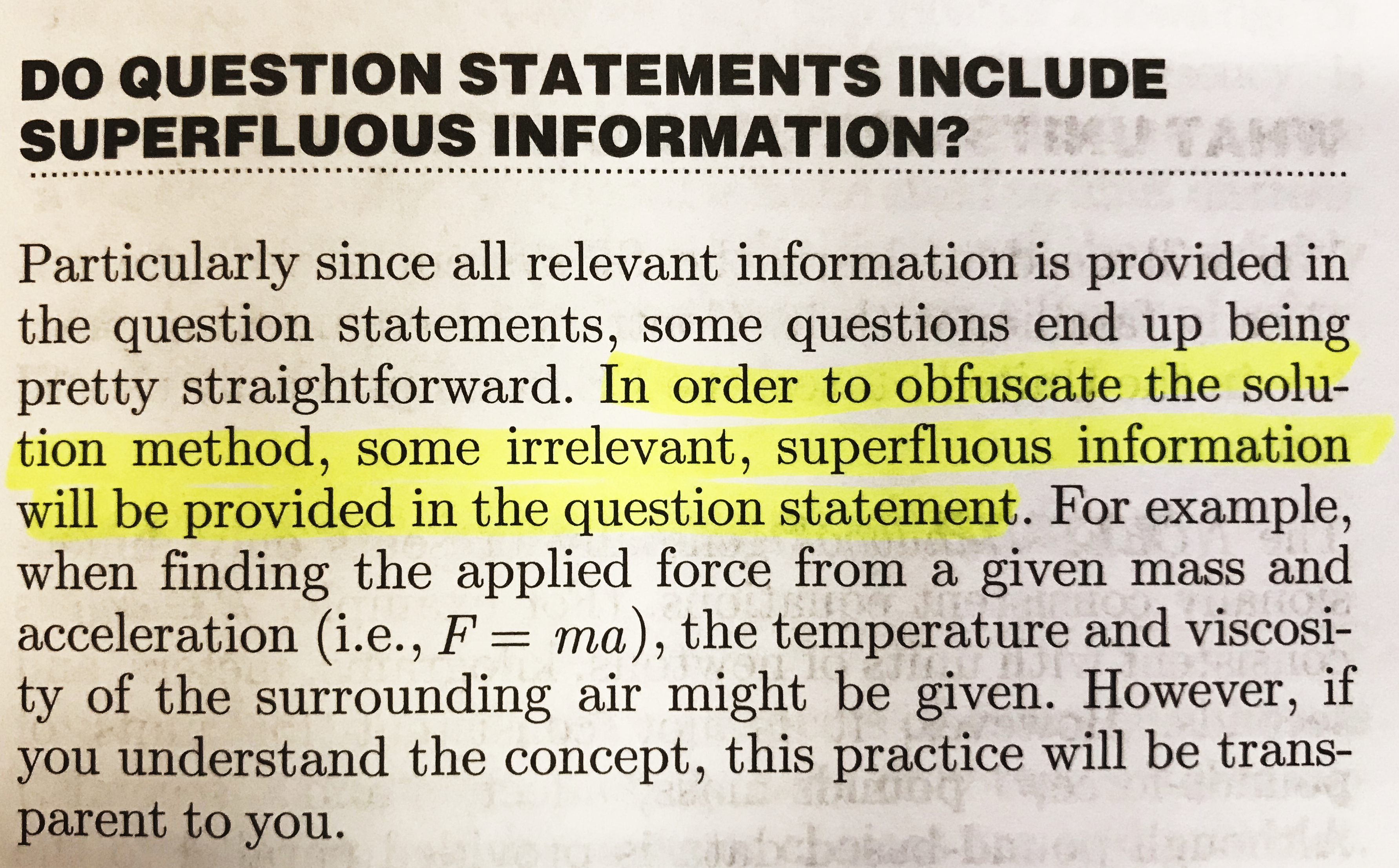 William D. Lawson, PE, PhD
FE Exam Knowledge
37
Q18
[TRUE/FALSE] According to the “About the Exam” section of the FE Review Manual, to facilitate score reliability, NCEES changes the FE Exam questions so that each exam contains a different yet specific “set” of equivalent exam questions.
TRUE
FALSE
William D. Lawson, PE, PhD
FE Exam Knowledge
38
A18
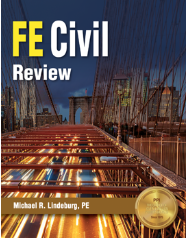 A. TRUE
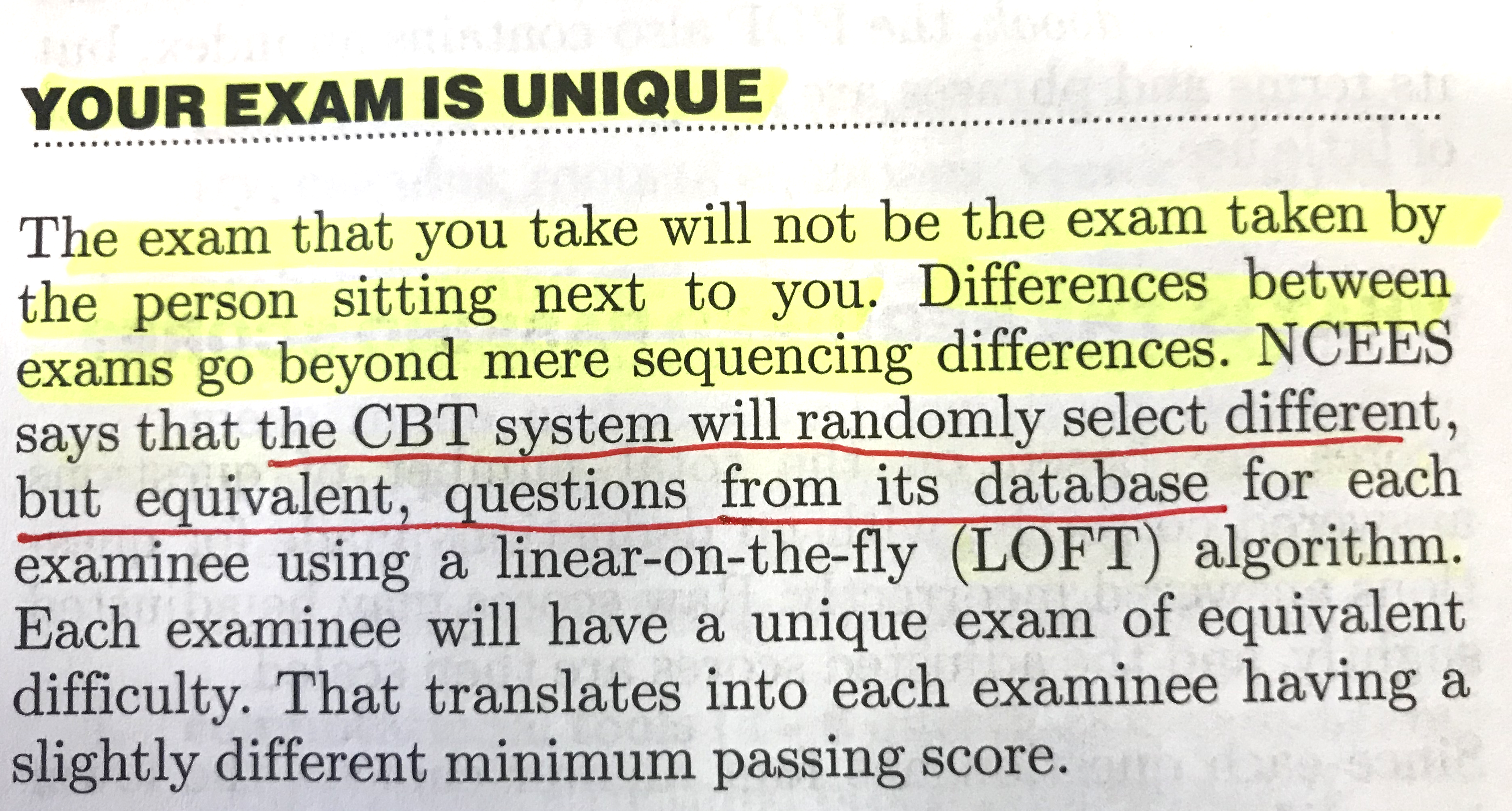 William D. Lawson, PE, PhD
FE Exam Knowledge
39
Q19
[TRUE/FALSE] According to the “Engineering Registration in the United States” section of the FE Review Manual, the FE Exam is not graded on a curve.
TRUE
FALSE
William D. Lawson, PE, PhD
FE Exam Knowledge
40
A19
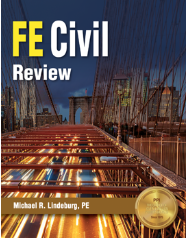 A. TRUE
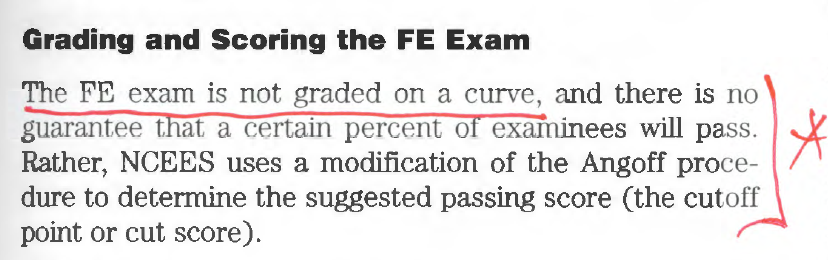 William D. Lawson, PE, PhD
FE Exam Knowledge
41
Q20
According to the “About the Exam” section of the FE Review Manual, a passing score on the FE Exam equates to working the following “raw” percentage of problems correctly:
Somewhat less than 30 percent
Somewhat less than 40 percent
Somewhat less than 50 percent
Somewhat less than 60 percent
William D. Lawson, PE, PhD
FE Exam Knowledge
42
A20
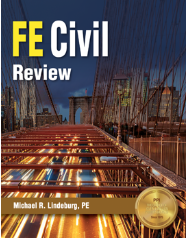 C. Hovering around 50 percent
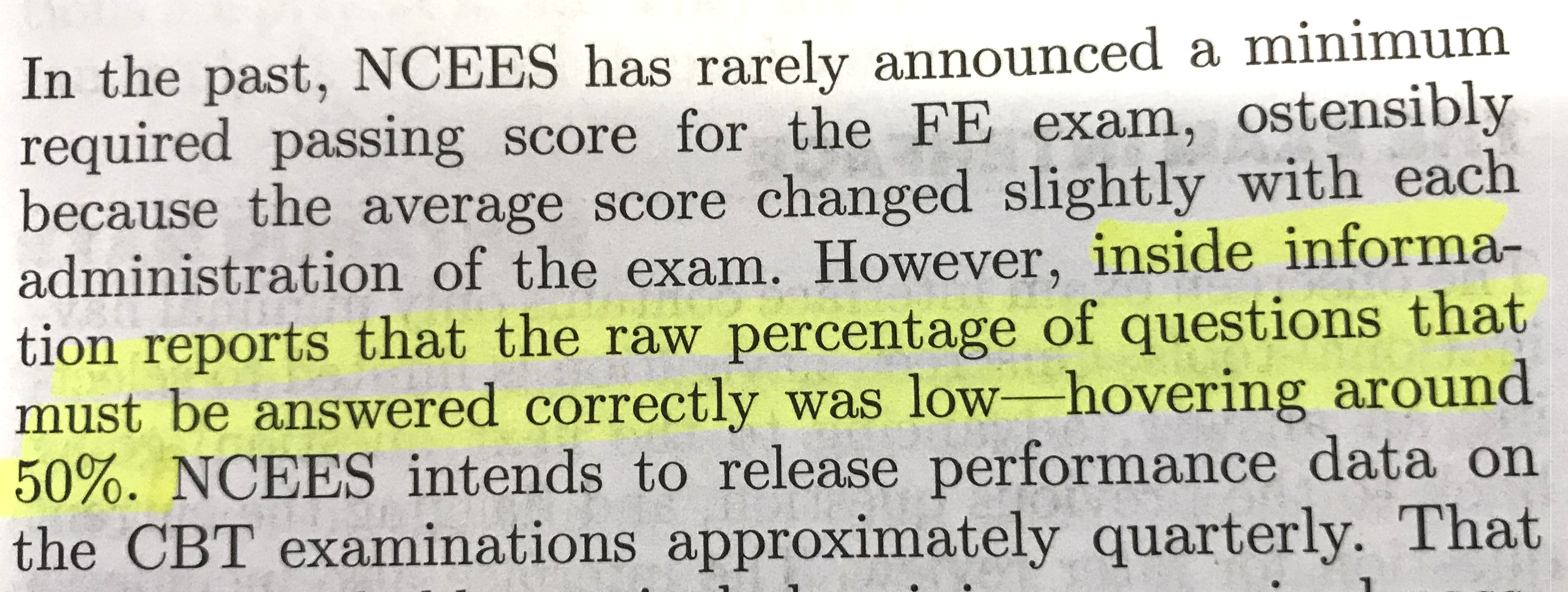 William D. Lawson, PE, PhD
FE Exam Knowledge
43
Q21
[TRUE/FALSE] According to the “About the Exam” section of the FE Review Manual, your “raw” percent correct FE Exam score will probably be scaled such that 70 is identified as a passing score.
TRUE
FALSE
William D. Lawson, PE, PhD
FE Exam Knowledge
44
A21
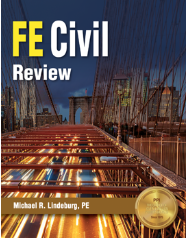 A. TRUE
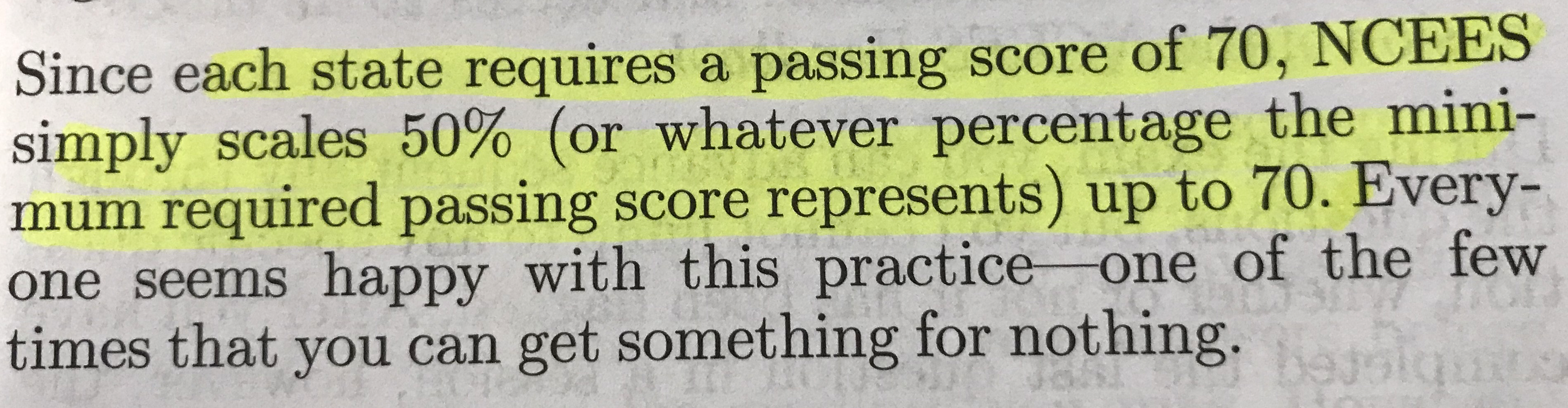 William D. Lawson, PE, PhD
FE Exam Knowledge
45
Q22
[TRUE/FALSE] According to the “About the Exam” section of the FE Review Manual, you should always take the phrase “most nearly” to mean the answer option that is most nearly what you calculated, regardless of whether it is more or less than your calculated value.
TRUE
FALSE
William D. Lawson, PE, PhD
FE Exam Knowledge
46
A22
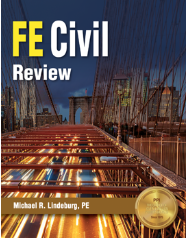 B. FALSE
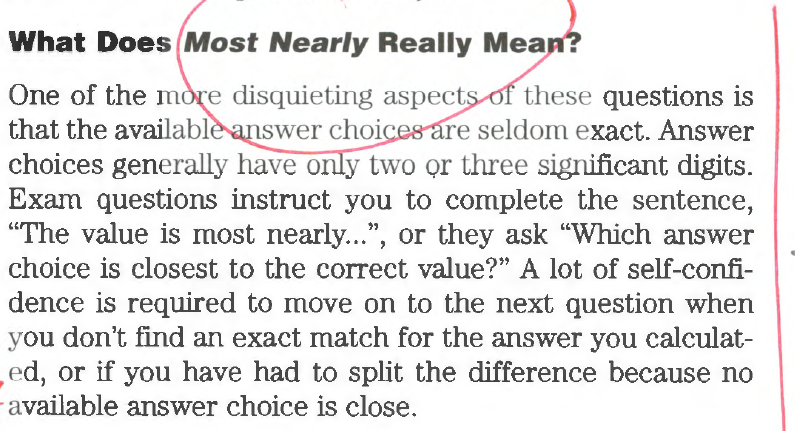 William D. Lawson, PE, PhD
FE Exam Knowledge
47
Q23
[TRUE/FALSE] According to the “How You Can Use this Book” section of the FE Review Manual, the most successful strategy to pass the FE Exam is to prepare in all the examination subjects. Do not limit the number of subjects you study.
TRUE
FALSE
William D. Lawson, PE, PhD
FE Exam Knowledge
48
A23
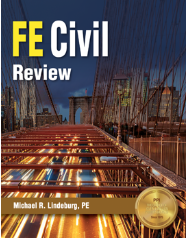 A. TRUE
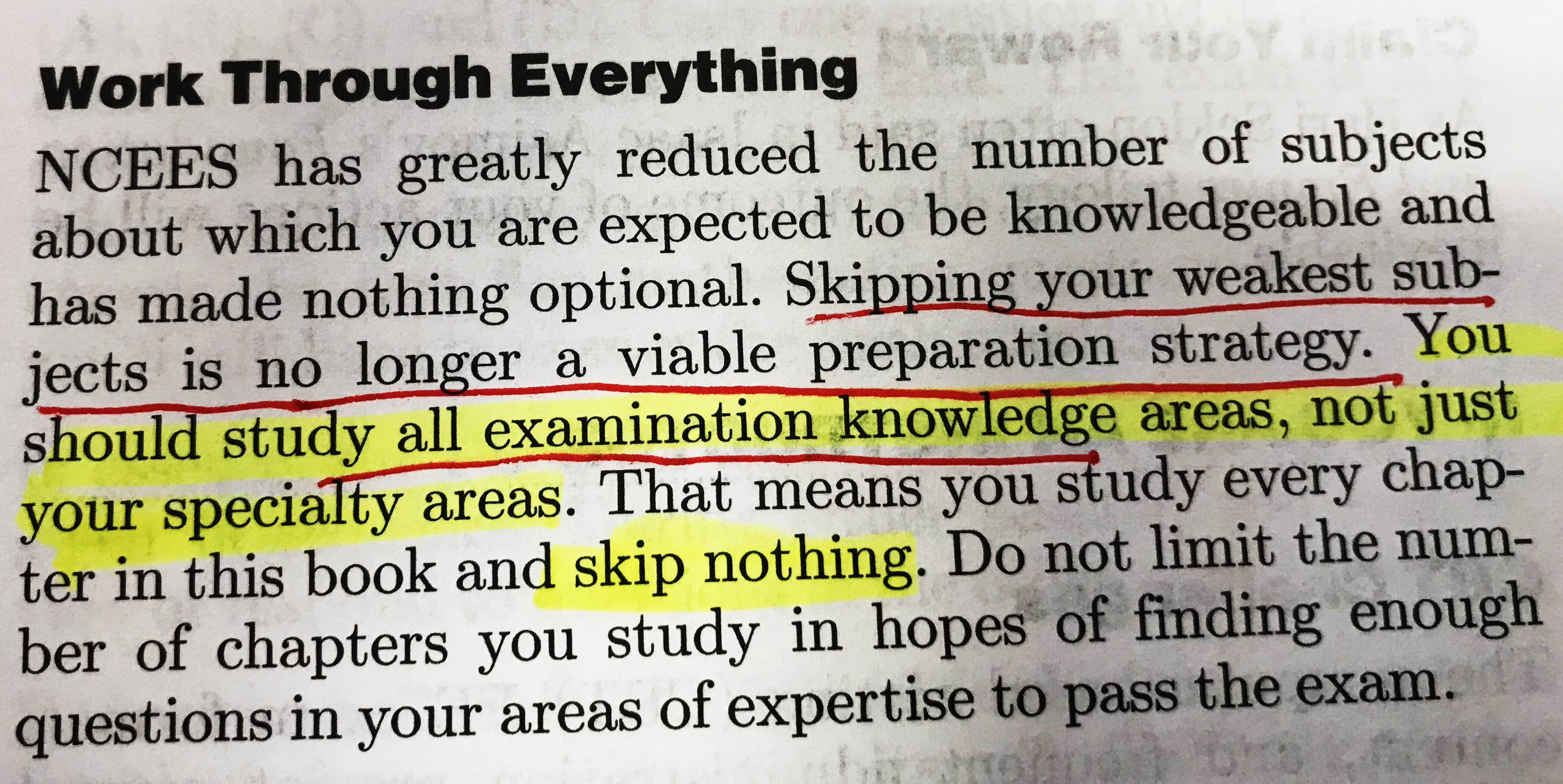 William D. Lawson, PE, PhD
FE Exam Knowledge
49
Q24
[TRUE/FALSE] According to the “Strategies for Passing the Exam” section of the FE Review Manual, “a good prior night’s sleep” is the best way to start the examination.
TRUE
FALSE
William D. Lawson, PE, PhD
FE Exam Knowledge
50
A24
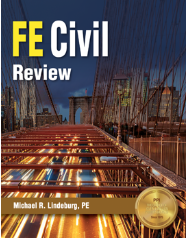 A. TRUE
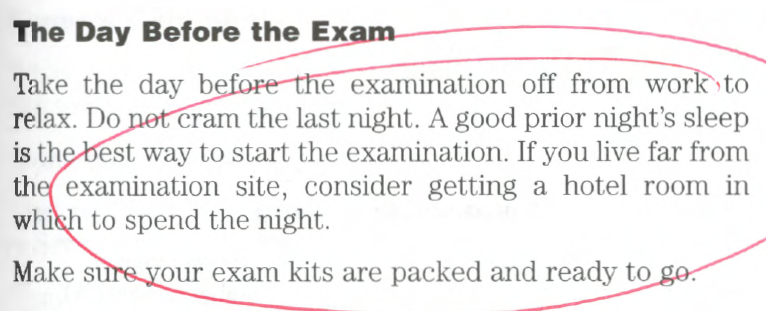 William D. Lawson, PE, PhD
FE Exam Knowledge
51